М.Ю. Лермонтов «Дары Терека»
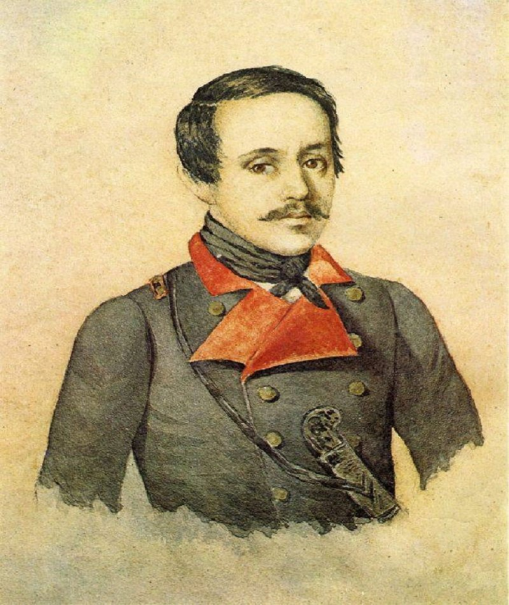 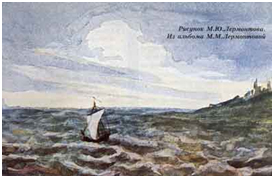 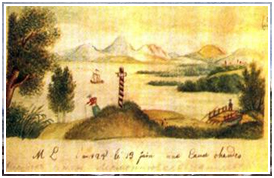 М. Лермонтов, 1825год. 13 июня. На Горячих водах
Лермонтов М. Ю. Вид Пятигорска, 1837
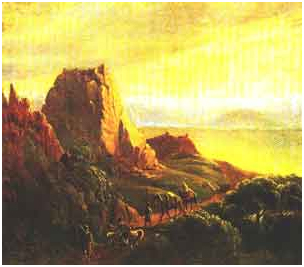 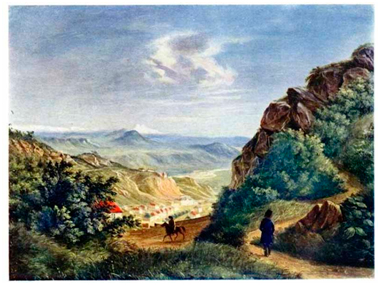 Лермонтов М. Ю. Развалины близ селения Караагач в Кахетии, 1837
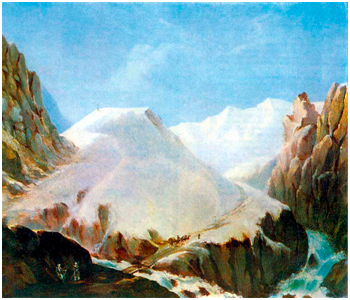 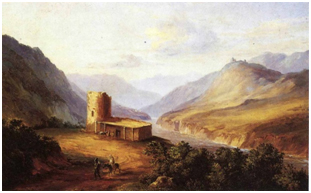 Лермонтов М. Ю. Крестовая гора, 1837
Лермонтов М. Ю. Военно-грузинская дорога близ Мцхета. (Кавказский вид с саклей),1837
«Утёс»
Ночевала тучка золотаяНа груди утеса-великана;Утром в путь она умчалась рано,По лазури весело играя; 
Но остался влажный след в морщинеСтарого утеса. ОдинокоОн стоит, задумался глубоко,И тихонько плачет он в пустыне.
1841
«Дары Терека» Михаил Лермонтов
Терек воет, дик и злобен,Меж утёсистых громад,Буре плач его подобен,Слезы брызгами летят.Но, по степи разбегаясь,Он лукавый принял видИ, приветливо ласкаясь,Морю Каспию журчит:
«Расступись, о старец-море,Дай приют моей волне!Погулял я на просторе,Отдохнуть пора бы мне.Я родился у Казбека,Вскормлен грудью облаков,С чуждой властью человекаВечно спорить был готов.Я, сынам твоим в забаву,Разорил родной ДарьялИ валунов им, на славу,Стадо целое пригнал».
Но, склонясь на мягкий берег,Каспий стихнул, будто спит,И опять, ласкаясь, ТерекСтарцу на ухо журчит:
«Я привёз тебе гостинец!То гостинец не простой:С поля битвы кабардинец,Кабардинец удалой.Он в кольчуге драгоценной,В налокотниках стальных:Из Корана стих священныйПисан золотом на них.Он угрюмо сдвинул брови,И усов его краяОбагрила знойной кровиБлагородная струя;Взор открытый, безответный,Полон старою враждой;По затылку чуб заветныйВьется чёрною космой».
Но, склонясь на мягкий берег,Каспий дремлет и молчит;И, волнуясь, буйный ТерекСтарцу снова говорит:
«Слушай, дядя: дар бесценный!Что другие все дары?Но его от всей вселеннойЯ таил до сей поры.Я примчу к тебе с волнамиТруп казачки молодой,С темно-бледными плечами,С светло-русою косой.Грустен лик её туманный,Взор так тихо, сладко спит,А на грудь из малой раныСтруйка алая бежит.По красотке-молодицеНе тоскует над рекойЛишь один во всей станицеКазачина гребенской.Оседлал он вороного,И в горах, в ночном бою,На кинжал чеченца злогоСложит голову свою».
Замолчал поток сердитый,И над ним, как снег бела,Голова с косой размытой,Колыхаяся, всплыла.
И старик во блеске властиВстал, могучий, как гроза,И оделись влагой страстиТемно-синие глаза.Он взыграл, веселья полный —И в объятия своиНабегающие волныПринял с ропотом любви.
Полк, в котором служил Лермонтов, располагался недалеко от Тифлиса – всего в ста верстах. И поэт неоднократно бывал в этом замечательно древнем городе. Так появилась ещё одна замечательная картина Лермонтова «Вид Тифлиса». Он является отличным образцом романтической живописи, характерной для той эпохи.
В письме к С. Раевскому Лермонтов писал: «Хороших ребят здесь много, особенно в Тифлисе есть люди очень порядочные…». Поэт встречался с ссыльными декабристами – передовыми людьми того времени. Здесь он знакомится с местными легендами и преданиями, своеобразным бытом жителей, это  отражается в его творчестве.  
В ладони мерно ударяя,они поют – и бубен свойБерёт невеста молодая.И вот она, одной рукойКружа его над головой,То вдруг помчится легче птицы,То остановится, глядит –И влажный взор её блеститИз-под завитливой ресницы.
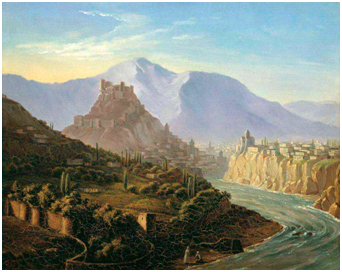 Лермонтов М. Ю. Тифлис, 1837
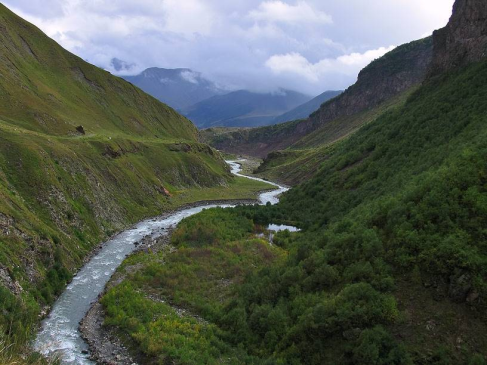 «Дары Терека»
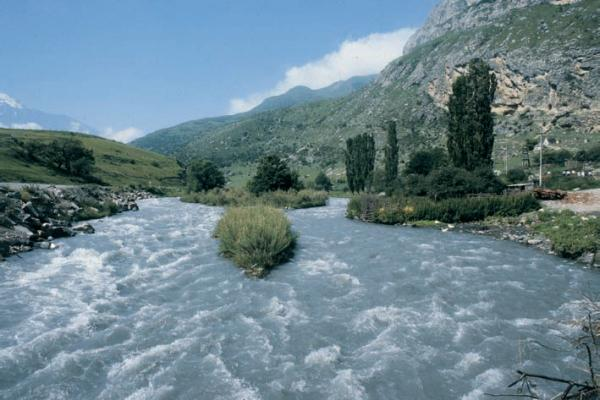 Длина - 623 км
Впадает в Каспийское море